ТЕМА 10-11 ЕКОНОМІЧНА БЕЗПЕКА УКРАЇНИ ТА ЄВРОІНТЕГРАЦІЙНІ ПРОЦЕСИ
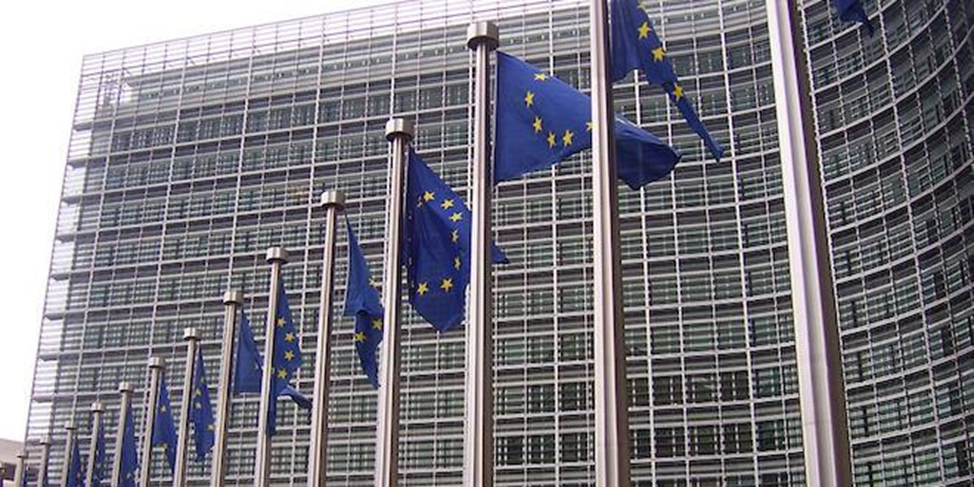 Економічна безпека як критерій ефективності економічної стратегії держави. Основні компоненти економічної безпеки.
Загалом геополітична обстановка у світі характеризується такими тенденціями:
поглибленням взаємозалежності держав в умовах глобалізації світової економіки;
постійно зростаючим економічним розривом, який набуває незворотного характеру, між країнами з високорозвиненою економікою та більшістю інших країн світу;
реструктуризацією та оптимізацією оновленої архітектури міжнародних відносин, що здійснюються під впливом процесів глобалізації;
зростанням ролі міжнародних організацій і наднаціональних інститутів;
завершенням основних інтеграційних процесів країн Західної та Східної Європи з перспективою розширення Європейського союзу;
активним намаганням Китаю зайняти провідні позиції на міжнародній арені, насамперед в азійсько-тихоокеанському регіоні;
намаганням Росії відновити власні економічний, технологічний, соціокультурний і воєнно-політичний потенціали, щоб закріпити своє положення як геополітичного центру Євразії;
намаганням США зберегти світове лідерство в економічній, науково-технологічній та воєнно-політичній сферах.
Оскiльки матерiальною основою функцiонування суспiльства є продуктивні сили, нацiональна безпека будь-якої держави у стратегічному планi спирається передусім на її економiчний потенцiал i набуває вигляду економiчної безпеки.
Методичні рекомендації щодо розрахунку рівня економічної безпеки України (№ 60 від 02.03.2007 р.) базуються на визначенні й аналізі значень окремих індикаторів за кожною складовою економічної безпеки з метою виявлення потенційних загроз економічній безпеці України.
Постійний аналіз і контроль порогових значень індикаторів економічної безпеки має забезпечувати своєчасне прийняття управлінських рішень щодо запобігання та попередження реальних і потенційних загроз економічним інтересам у відповідній сфері.
ТЕРМІНОЛОГІЯ
1)	економічна безпека – це  такий стан національної економіки, 
який дає змогу зберігати  стійкість  до  внутрішніх  та  зовнішніх 
загроз і здатний задовольняти потреби особи, сім'ї, суспільства та 
держави;
2)	загрози економічній  безпеці  України – це сукупність наявних 
та потенційно можливих явищ і чинників, що створюють небезпеку для реалізації національних інтересів у економічній сфері;
3)	критерії економічної  безпеки – це реальні статистичні 
показники,  за  якими здійснюється оцінка стану економіки країни з точки зору забезпечення її сталого розвитку;
4)	індикатори економічної   безпеки – це реальні  статистичні 
показники  розвитку   економіки   країни,   які   найбільш   повно 
характеризують явища і тенденції в економічній сфері;
5)	оптимальні значення індикаторів – це  інтервал  величин,  у 
межах яких створюються найбільш сприятливі умови для відтворюваних процесів в економіці;
ПРОДОВЖЕННЯ
6)	порогові значення   індикаторів – це  кількісні  величини, порушення яких викликає несприятливі тенденції в економіці;
7)	граничні значення   індикаторів – це кількісні величини, порушення яких викликає загрозливі процеси в економіці.
Складовими економічної безпеки є:
макроекономічна,
фінансова,
зовнішньоекономічна,
інвестиційна,
науково-технологічна, 
енергетична,
виробнича,
демографічна,
соціальна,
продовольча безпека.
Макроекономічна безпека – це стан економіки,  при  якому досягається   збалансованість   макроекономічних   відтворювальних пропорцій.
Фінансова безпека – це такий стан бюджетної, грошово-кредитної,  банківської,  валютної  системи  та  фінансових ринків, який  характеризується   збалансованістю,   стійкістю   до внутрішніх  і  зовнішніх негативних загроз,  здатністю забезпечити ефективне  функціонування  національної  економічної  системи   та економічне зростання.

 Фінансова безпека, у свою чергу, містить такі складові:

1)	бюджетна безпека – це  стан  забезпечення платоспроможності держави з урахуванням балансу  доходів  і  видатків  державного  й місцевих бюджетів та ефективності використання бюджетних коштів;
2)	валютна безпека – це такий стан курсоутворення,  який створює  оптимальні умови для поступального розвитку вітчизняного експорту, безперешкодного припливу в країну іноземних інвестицій, інтеграції України  до  світової  економічної  системи,  а  також максимально захищає від потрясінь на міжнародних валютних ринках;
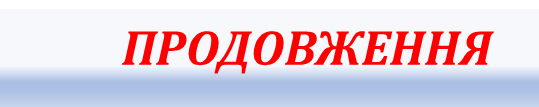 3)	грошово-кредитна безпека – це  такий стан грошово-кредитної системи,  який характеризується  стабільністю  грошової  одиниці, доступністю  кредитних  ресурсів  та  таким  рівнем  інфляції,  що забезпечує економічне зростання  та  підвищення  реальних  доходів  населення;       4)	боргова безпека – це такий рівень внутрішньої  та  зовнішньої заборгованості   з   урахуванням   вартості  її  обслуговування  й ефективності використання внутрішніх  і  зовнішніх  запозичень  та оптимального  співвідношення  між  ними,  достатній  для вирішення нагальних соціально-економічних потреб,  що  не  загрожує  втратою суверенітету і руйнуванням вітчизняної фінансової системи;       5)	безпека страхового ринку – це  такий  рівень  забезпеченості страхових  компаній фінансовими ресурсами,  який дав би їм змогу в разі  потреби  відшкодувати  обумовлені  в  договорах страхування збитки їх клієнтів і забезпечити ефективне функціонування;       6)	безпека фондового ринку – це оптимальний обсяг  капіталізації ринку  (з  огляду  на  представлені  на  ньому  цінні  папери,  їх структуру та  рівень  ліквідності),  здатний забезпечити  стійкий фінансовий  стан  емітентів,  власників,  покупців,  організаторів торгівлі,   торгівців,   інститутів    спільного    інвестування, посередників      (брокерів),     консультантів,    реєстраторів, депозитаріїв, зберігачів та держави в цілому.
Зовнішньоекономічна безпека – це  такий  стан відповідності зовнішньоекономічної    діяльності    національним     економічним інтересам,  що  забезпечує  мінімізацію  збитків  держави  від дії негативних зовнішніх економічних чинників та створення сприятливих умов  розвитку  економіки  завдяки  її активної участі у світовому  розподілі праці.

        Інвестиційна безпека – це  такий  рівень  національних  та іноземних інвестицій (за умови  оптимального  їх  співвідношення), який   здатен   забезпечити   довгострокову  позитивну  економічну динаміку при належному рівні фінансування науково-технічної сфери, створення  інноваційної  інфраструктури та адекватних інноваційних механізмів.

        Науково-технологічна безпека – це такий стан науково-технологічного та виробничого потенціалу держави, який дає змогу забезпечити  належне  функціонування національної економіки, достатнє  для   досягнення   та   підтримки   конкурентоздатності вітчизняної продукції, а також гарантування державної незалежності за рахунок власних інтелектуальних і технологічних ресурсів.
Енергетична безпека – це такий стан економіки,  який забезпечує захищеність національних інтересів у енергетичній сфері від  наявних  і  потенційних  загроз  внутрішнього  та зовнішнього характеру,   дає   змогу   задовольняти    реальні    потреби    в паливно-енергетичних   ресурсах  для  забезпечення  життєдіяльності населення та надійного  функціонування  національної  економіки  в режимах звичайного, надзвичайного та воєнного стану.

          Соціальна безпека – це такий стан розвитку держави, при якому держава здатна забезпечити гідний і якісний рівень життя населення незалежно від впливу внутрішніх та зовнішніх загроз.

          Демографічна безпека – це  такий  стан захищеності держави, суспільства та ринку праці від  демографічних  загроз,  при  якому забезпечується   розвиток   України   з   урахуванням   сукупності збалансованих  демографічних  інтересів  держави,  суспільства   й особистості відповідно до конституційних прав громадян України.

          Продовольча безпека – це такий   рівень   продовольчого забезпечення  населення,  який  гарантує  соціально-економічну  та політичну стабільність у суспільстві,  стійкий та якісний розвиток нації, сім'ї, особи, а також сталий економічний розвиток держави.

          Виробнича безпека – це  такий  рівень  розвитку  промислового комплексу  країни,  що  здатний забезпечити зростання економіки та розширене її відтворення.
ВИРОБНИЧА БЕЗПЕКА
«Виробнича безпека – це стан виробничої сфери країни, за якого забезпечується максимально ефективне використання виробничих потужностей у країні, їх модернізація та розширене відтворення, зростання рівня інноваційності виробництва, та підвищення рівня конкурентоспроможності національної економіки». 
Виробнича сфера країни за станом виробничої безпеки забезпечує виробництво продукції в обсягах достатніх для повного задоволення всіх внутрішніх потреб і потреб експорту.

ТАБЛИЦЯ – слайд 11.
(ВВП, обсяг промислової продукції за видами, структура між галузями і т.д.) 

Індикатором, що характеризує стійкість виробничої складової безпеки є частка збиткових підприємств.
Основні показники розвитку промисловості України
Достатня наявність основних засобів, їх своєчасне оновлення, модернізація і розширення прямо характеризують стан виробничої безпеки підприємств. 
           Основні засоби виробництва справедливо вважають однією із складових національного багатства країни. 
           Основні виробничі засоби обліковуються і функціонують в натуральній і вартісній формах. 

           Впродовж періоду функціонування основні засоби зазнають фізичного і економічного (вартісного) спрацювання, а також техніко-економічного старіння. 
           Під фізичним спрацюванням основних засобів розуміють явище поступової втрати ними своїх первісних техніко-експлуатаційних якостей, тобто споживчої вартості, що призводить до зменшення їхньої реальної вартості, економічного спрацювання. 
          Відносну величину економічного спрацювання окремої фізичної одиниці або певної сукупності основних фондів визначають як відношення накопиченої суми спрацювання, тобто їхньої вартості вже перенесеної на вартість продукції, до загальної, тобто первісної вартості»
Кзносу=(сума зносу основних засобів)/(сума первісної вартості основних засобів)

          Великою непереборною перепоною (перешкодою) на сьогодні у здійсненні системи заходів по забезпеченню виробничої безпеки та економічного зростання в країні є критична зношеність основних засобів виробництва. 
          У 2000 р., за даними Державного комітету статистики України, ступінь зносу основних засобів у всіх сферах і галузях економічної діяльності становила 43,7%, у тому числі у промисловості – 48,8%.

          Впродовж 15 років через відсутність достатньої кількості власних фінансових ресурсів у підприємств внаслідок постійного інфляційного знецінення коштів амортизаційного фонду, низького рівня рентабельності виробництва, несприятливих умов банківського кредитування реального сектора економіки, мізерного державного кредитування на технічне переоснащення, розширення виробництва, відбувалося щорічне значне фізичне спрацювання (старіння) основних засобів. 

Вже в 2014 р. ступінь зносу основних засобів на підприємствах і в організаціях усіх видів економічної діяльності сягала загрозливих для здійснення самого ведення економічної діяльності 83,5%.
Не менш загрозливим для виробничої безпеки стало спрацювання основних засобів у промисловості.
           За нормальних умов простого відтворення виробництва на давно діючих підприємствах ступінь зносу основних засобів має бути не вище 50%. Певна частина повністю спрацьованих основних засобів вибуває, а іншу таку за величиною частину починають використовувати. 
          При розширенні виробництва показник зносу основних засобів знижується суттєво – нижче 50%. В експлуатацію додатково включають більше нових машин, устаткування та інших основних засобів взамін меншої кількості спрацьованих. 

Форми відтворення основних засобів класифікуються за розміром фінансування та ефективністю його проведення: 
звужене відтворення означає зменшення первісної вартості основних засобів; 
просте відтворення – збереження первісної вартості основних засобів (відновлюється виробнича потужність), 
розширене відтворення – зростання первісної вартості основних засобів та їх загальної кількості, що призведе до зростання продуктивності обладнання.
Джерелом фінансових ресурсів для оновлення, інноваційного переоснащення і розширення основних засобів підприємств, крім амортизаційних відрахувань і прибутку, можуть бути також кредити державного та комерційних банків, інших фінансових установ. 
          Однак, якщо відсоткові ставки банків за кредитами перевищують показники економічної ефективності виробництва, то існує практично повна ймовірність виникнення неспроможності підприємства повернути кредити.
ФІНАНСОВА БЕЗПЕКА
Фінансова безпека є однією з найважливіших складових економічної безпеки. Це своєрідний індикатор і критерій ефективності діяльності фінансової системи держави. Без забезпечення фінансової безпеки практично неможливо вирішити жодне із завдань, що стоять перед Україною. Проте на сьогодні в Україні не створено достатніх умов для нормального функціонування системи фінансової безпеки.
             Стан будь-якої складової безпеки України характеризується певними індикаторами. Кожен з індикаторів має своє граничне (найменше чи найбільше) значення, яке встановлено залежно від рівня економічного розвитку країни. Відхилення фактичного значення свідчать про необхідність профілактики або усунення причин, що їх зумовлюють.
ФІНАНСОВА БЕЗПЕКА
У системі показників економічної безпеки виокремлюють такі основні індикатори: 
1) рівень і якість життя; 
2) темпи інфляції; 
3) норма безробіття; 
4) економічне зростання; 
5) дефіцит бюджету; 
6) величина державного боргу; 
7) стан золотовалютних резервів; 
8) діяльність тіньової економіки;
9) стан екології.
             Індикатори фінансової безпеки відображають специфіку певного рівня управління (громадян, домашніх господарств, підприємств, організацій і установ, галузі господарського комплексу, регіонів, банківської системи, фондового ринку, держави) або таких її складових, як безпека грошового обігу, інфляційна, валютна, бюджетна, боргова й інвестиційна безпека.
ФІНАНСОВА БЕЗПЕКА
У Європейському Союзі існує система фінансових критеріїв (відповідно до Маастрихських угод), яким повинні відповідати країни учасниці та кандидати на вступ до ЄС.
          Більшість показників фінансової безпеки у ЄС та України мають ідентичні критичні значення, що, з одного боку, сприяє можливій інтеграції України у європейське співтовариство, а з іншого, не враховує особливості вітчизняної економіки як перехідної та такої, що розвивається.
          На основі багаторічного досвіду міжнародні інститути, зокрема МВФ, розробили систему показників, за допомогою яких оцінюють стан фінансової безпеки країни та прогнозують майбутній розвиток. Окрім загальноприйнятих, МВФ розраховує показник ВВП на душу населення, індекс покриття експорту імпортом, індекс відкритості економіки та ін. показники фінансової безпеки.
ФІНАНСОВА БЕЗПЕКА
Наприклад, до індикаторів фінансової безпеки за складовою «безпека банківського сектору» віднесено:
 частка іноземного банківського капіталу в загальному обсязі банківського капіталу, %;
обсяг кредитування банками реального сектору економіки, % до ВВП.
ФІНАНСОВА БЕЗПЕКА
ФІНАНСОВА БЕЗПЕКА
Бюджетна безпека – це стан забезпечення платоспроможності та фінансової стійкості державних фінансів, за якого уповноважені державні органи влади можуть максимально ефективно виконувати покладені на них функції. Вона визначає спроможність бюджетної системи забезпечити фінансово-економічну самостійність держави за рахунок достатності фінансових ресурсів, які мобілізуються до бюджетів різних рівнів внаслідок акумулювання податкових та інших надходжень, та передбачає здійснення ефективного використання бюджетних коштів в процесі виконання функціональних обов’язків, тобто забезпечення соціального захисту, державного управління, фінансування охорони здоров’я, науки, освіти, культури, спорту, забезпечення безпеки й оборони і т. д. Бюджетна безпека характеризується ступенем збалансованості бюджету, тобто розміром його дефіциту або ж бездефіцитності (профіциту), величиною бюджету та обсягом його виконання, процесом бюджетотворення, рівнем бюджетно-податкової дисципліни, масштабами бюджетного фінансування.
ФІНАНСОВА БЕЗПЕКА
Боргова безпека характеризується відповідним рівнем внутрішньої та зовнішньої заборгованості з урахуванням вартості її обслуговування та ефективності використання внутрішніх і зовнішніх запозичень й оптимального співвідношення між ними, достатнім для задоволення визначених соціально-економічних потреб, що не провокує виникненню надмірного боргового навантаження, не загрожує втраті суверенітету держави та стабільності її фінансовій системі загалом. При цьому має зберігатися економічна можливість держави вчасно виконувати зобов’язання з погашення основних сум боргів та відсотків за ними, тобто підтримання належного рівня платоспроможності та кредитного рейтингу.
ФІНАНСОВА БЕЗПЕКА
Грошово-кредитна безпека – це стан грошово-кредитної системи, що забезпечує всіх суб’єктів національної економіки якісними та доступними кредитними ресурсами в обсягах та на умовах, сприятливих для досягнення економічного зростання. Забезпечення грошово-кредитної безпеки можливе за умови існування досконалої грошової системи, що передбачає досягнення стабільності національної грошової одиниці, вчасне виконання основних параметрів засад грошово-кредитної політики на певний рік, реалізацію ефективного управління грошовими потоками на державному рівні, організацію захисту фінансових інтересів суб’єктів грошово-кредитного ринку, проведення вірних антиінфляційних заходів.
ФІНАНСОВА БЕЗПЕКА
Забезпечення валютної безпеки на прийнятному рівні можливе за такого стану курсоутворення, який характеризується високою довірою суспільства до національної грошової одиниці, її стійкістю, створює відповідні умови для поступального розвитку вітчизняної економіки, залучення в країну іноземних інвестицій, інтеграції України до світової економічної системи і максимально захищає від потрясінь на міжнародних валютних ринках. 
При цьому має бути такий ступінь забезпеченості держави валютними коштами, який є достатнім для додержання позитивного сальдо платіжного балансу, виконання міжнародних зобов’язань, накопичення належного обсягу і складу валютних резервів, підтримання стабільності національної грошової одиниці. Також досягнення валютної безпеки на належному рівні можливе за наявності нормального валютного паритету, умов конвертованості, продуманої та виваженої валютної політики, дієвого валютного контролю.
ФІНАНСОВА БЕЗПЕКА
Під інвестиційною безпекою слід розуміти досягнення рівня інвестицій, що дозволяє оптимально задовольняти поточні потреби національної економіки в капітальних вкладеннях за обсягом і структурою з урахуванням ефективного застосування і повернення інвестованих коштів, оптимального співвідношення між розмірами іноземних інвестицій у країну і вітчизняних за рубіж, підтримання позитивного національного платіжного балансу. 
Забезпечення інвестиційної безпеки передбачає скорочення експорту українського капіталу за межі країни, відсутність широкомасштабних обсягів вільного іноземного капіталу, значної конкуренції між сферами його спрямування і країнами, що залучають іноземні інвестиції. Варто зауважити, що досягненню інвестиційної безпеки сприятимуть такі заходи, які варто реалізувати на державному рівні: забезпечити скорочення дефіциту бюджету, максимізувати ефективність політики державних запозичень, запровадити дієву антиінфляційну політику.
ФІНАНСОВА БЕЗПЕКА
Банківська безпека – це рівень фінансової стійкості банківських установ країни, що дає змогу забезпечити ефективність функціонування банківської системи країни та захист від зовнішніх і внутрішніх дестабілізуючих чинників і наявних чи потенційних загроз. Рівень банківської безпеки зростатиме за умови  стабільності банківської системи, збільшення прибутку та оптимального використання її ресурсів для соціально-економічного розвитку країни. 
Забезпеченню та дотриманню фінансової безпеки банківської системи сприятиме досягнення: стабільності кредитування реального сектору економіки, доступності й ефективності використання кредитних ресурсів банківських установ, низької залежність капіталу національних банків від учасників-нерезидентів.
БАНКІВСЬКА БЕЗПЕКА ЯК СКЛАДОВА ФІНАНСОВОЇ БЕЗПЕКИ
Безпека банківської системи є насамперед складовою фінансової безпеки держави, яка визначається більшістю вчених як такий стан фінансової, грошово-кредитної, валютної, банківської, бюджетної, податкової систем, що характеризується збалансованістю, стійкістю до негативних впливів, спроможністю забезпечити ефективне функціонування національної економічної системи та її зростання.
Національний банк встановлює облікову ставку для досягнення цілей щодо інфляції. Змінюючи облікову ставку, НБУ впливає на короткострокові процентні ставки за операціями на міжбанківському ринку.
БАНКІВСЬКА БЕЗПЕКА ЯК СКЛАДОВА ФІНАНСОВОЇ БЕЗПЕКИ
Це позначається на зміні процентних ставок за кредитами та депозитами, які банки пропонують для підприємств та населення. Водночас це впливає на споживання та інвестиції громадян і підприємств, а отже – і на інфляцію. Такий зв’язок між обліковою ставкою та інфляцією називається трансмісійним механізмом.
Заходи монетарної політики вимагають часу, щоб позначитися на економіці та вплинути на інфляцію. Через це монетарна політика завжди спрямована на перспективу.
БАНКІВСЬКА БЕЗПЕКА ЯК СКЛАДОВА ФІНАНСОВОЇ БЕЗПЕКИ
Пріоритетом монетарної політики є досягнення та забезпечення цінової стабільності. Цінова стабільність передбачає незначне зростання цін, а не їх незмінність. За низької та стабільної інфляції доходи та заощадження українців захищені від знецінення, підприємці можуть здійснювати довгострокові інвестиції у вітчизняну економіку, що сприяє створенню робочих місць. 
          Національний банк забезпечує цінову стабільність, використовуючи інфляційне таргетування та плаваючий обмінний курс гривні. Основним інструментом монетарної політики є облікова ставка.
БАНКІВСЬКА БЕЗПЕКА ЯК СКЛАДОВА ФІНАНСОВОЇ БЕЗПЕКИ
Облікова ставка НБУ:
2020 р. – 11% – 6%;
2019 р. – 18% – 13,5%;
2018 р. – 14,5% – 18,0%;
2017 р. – 13,0% – 14,5%;
2016 р. – 22% – 14%;
2015 р. – 14% – 22% (досягала  навіть 30%);
2014 р. – 6,5% – 14%;
2013 р. – 7,5% – 6,5%.
Відсоткові ставки банків за кредитами (у національній валюті) впродовж всього періоду реформування економіки держави в декілька разів перевищували показники рівня рентабельності операційної діяльності підприємств. Так, наприклад, у 2000 р. відсоткові ставки комерційних банків за кредитами у національній валюті сягали рекордних 40,3%, у 2001 р. – відповідно 31,9%, у 2003 р. – 24,8%. 
           Такі високі відсоткові ставки за кредитами на порядок перевищували середні показники рентабельності операційної діяльності підприємств. В подальших періодах відсоткові ставки комерційних банків за кредитами становили від 13,9% до 17,7%, що також значно вище за рівень рентабельності. 
          Станом на 4 березня 2015 р. облікова ставка НБУ становила 30%, поступово знизившись до 16,5% на 24 червня 2016 р. Зрозуміло, що такі коливання облікової ставки не надають можливості реальному сектору економіки розглядати кредит як надійне джерело фінансування програм оновлення, переоснащення та розширення основних засобів.
ФІНАНСОВА БЕЗПЕКА
ФІНАНСОВА БЕЗПЕКА
Рівень інфляції – виявляється у зростанні цін, що призводить до знецінення коштів населення і суб’єктів підприємницької діяльності та порушення справедливого розподілу благ у суспільстві. При зменшенні споживчого попиту на товари інфляція в розмірі до 4% може сприяти зростанню виробництва і стати стимулом до економічного зростання. Коли темпи інфляції переходять межу 5%, темпи економічного зростання починають зменшуватися, а коли інфляція сягає 25–45%, економічне зростання припиняється, на зміну йому приходить стагнація й спад виробництва, який поступово поглиблюється. При стагнації понад 5 років держава втрачає фінансову незалежність.
ФІНАНСОВА БЕЗПЕКА
Єдиної думки щодо порогового значення рівня інфляції немає. Так, деякі дослідники визначають 5%; згідно із критеріями вступу до ЄС цей показник становить 3,1%. Середній же показник для України за період (112,22%) далекий від цих меж, що негативно позначається на рівні фінансової безпеки.
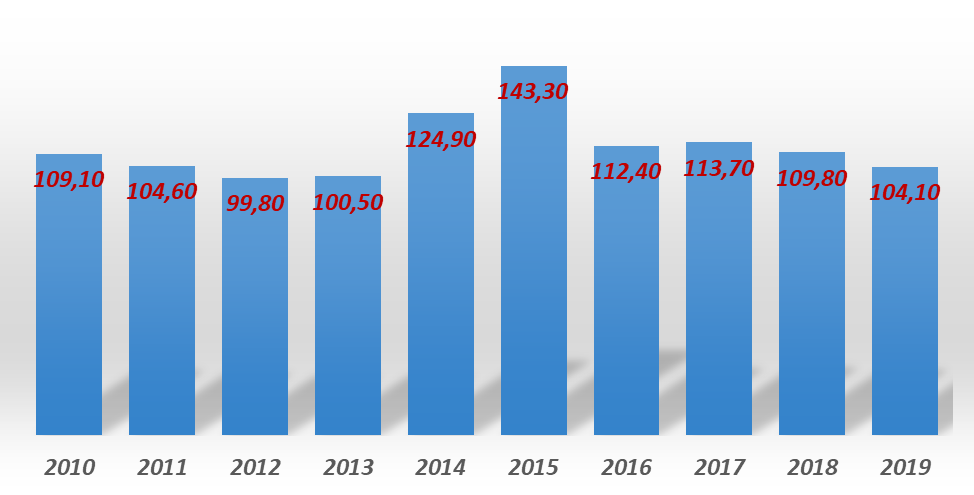 ФІНАНСОВА БЕЗПЕКА
Рівень боргової безпеки України визначається зіставленням, відповідно, внутрішнього або зовнішнього боргу України з обсягами річного ВВП. 
Інформацію про обсяг боргів та витрат державного бюджету на їх погашення та обслуговування надає Міністерство фінансів України. Затяжна економічна криза, яка охопила українську економіку ще на початку 1990-х, нестабільність фінансової системи, криза неплатежів, падіння ВВП призвели до виникнення значного внутрішнього та зовнішнього боргів України. 
Збільшення обсягів боргу спричинено переважно необхідністю покриття дефіциту державного бюджету, проте запозичені кошти часто використовували не за цільовим призначенням.
Витрати на проведення наукових досліджень і розробок та їх ефективність в окремих країнах світу
Внутрішнє споживання сталі в Україні
ДЯКУЮ ЗА УВАГУ